Descriptive adjectives
Adjectives are words that describe people, places, and things. In Spanish, descriptive adjectives are used with the verb ser to point out characteristics such as nationality, size, color, shape, personality, and appearance.
© by Vista Higher Learning, Inc. All rights reserved.
3.1-1
Descriptive adjectives
Forms and agreement of adjectives
COMPARE & CONTRAST
© by Vista Higher Learning, Inc. All rights reserved.
3.1-2
Descriptive adjectives
Adjectives that end in -o have four different forms. The feminine singular is formed by changing the -o to -a. The plural is formed by adding -s to the singular forms.
Feminine
Masculine
SINGULAR
SINGULAR
PLURAL
PLURAL
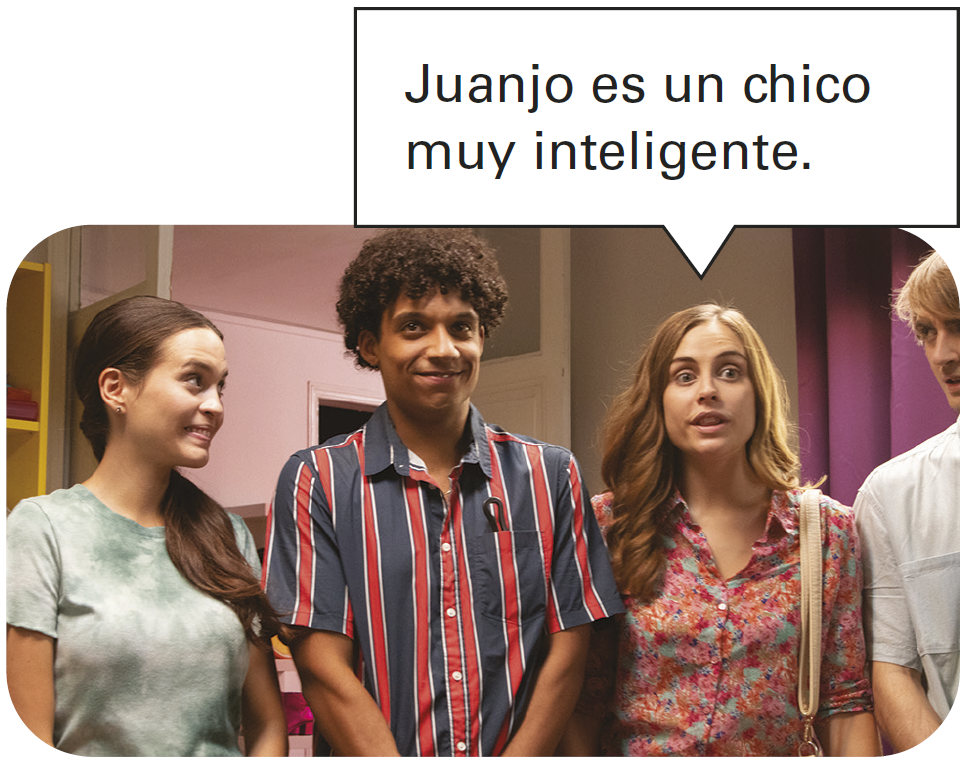 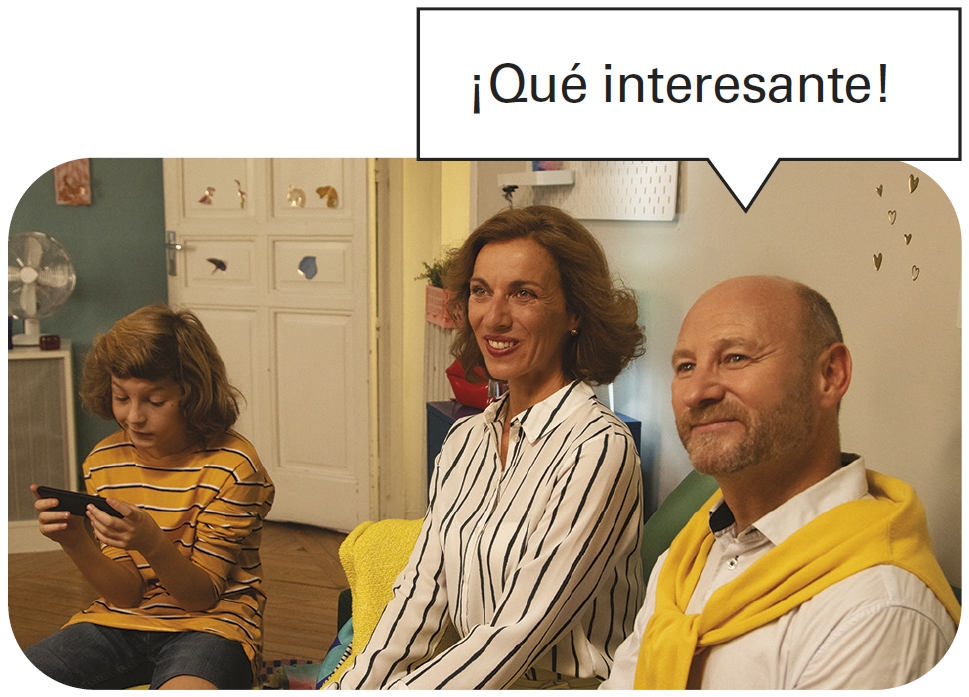 © by Vista Higher Learning, Inc. All rights reserved.
3.1-3
Descriptive adjectives
Adjectives that end in -e or a consonant have the same masculine and feminine forms.
Feminine
Masculine
SINGULAR
SINGULAR
PLURAL
PLURAL
© by Vista Higher Learning, Inc. All rights reserved.
3.1-4
Descriptive adjectives
Adjectives that end in -or, like adjectives that end in -o, have four different forms.
Feminine
Masculine
SINGULAR
SINGULAR
PLURAL
PLURAL
© by Vista Higher Learning, Inc. All rights reserved.
3.1-5
Descriptive adjectives
Adjectives that refer to nouns of different genders use the masculine plural form.
Common adjectives
© by Vista Higher Learning, Inc. All rights reserved.
3.1-6
Descriptive adjectives
Colors
© by Vista Higher Learning, Inc. All rights reserved.
3.1-7
Descriptive adjectives
Some adjectives of nationality
In Spanish, country names are capitalized, but adjectives of nationality are not.
Some adjectives of nationality
© by Vista Higher Learning, Inc. All rights reserved.
3.1-8
Descriptive adjectives
Adjectives of nationality that end in a consonant form the feminine by adding -a.
Adjectives of color and nationality are formed like other descriptive adjectives.
Feminine
Masculine
SINGULAR
SINGULAR
PLURAL
PLURAL
© by Vista Higher Learning, Inc. All rights reserved.
3.1-9
Descriptive adjectives
¡Atención! Note that adjectives with an accent on the last syllable drop the accent in the feminine and plural forms.
© by Vista Higher Learning, Inc. All rights reserved.
3.1-10
Descriptive adjectives
Position of adjectives
Descriptive adjectives and adjectives of nationality generally follow the nouns they modify.
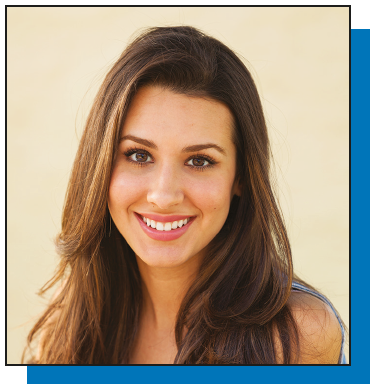 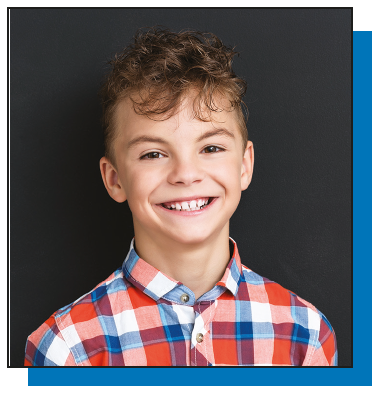 © by Vista Higher Learning, Inc. All rights reserved.
3.1-11
Descriptive adjectives
Unlike descriptive adjectives, adjectives of quantity precede the modified noun.
© by Vista Higher Learning, Inc. All rights reserved.
3.1-12
Descriptive adjectives
Bueno/a and malo/a can appear before or after a noun. When placed before a masculine singular noun, the forms are shortened: Bueno         buen; malo         mal.
© by Vista Higher Learning, Inc. All rights reserved.
3.1-13
Descriptive adjectives
When grande appears before a singular noun, it is shortened to gran, and the meaning of the word changes: gran = great and grande = big, large.
© by Vista Higher Learning, Inc. All rights reserved.
3.1-14
Descriptive adjectives
¡INTÉNTALO!
Provide the appropriate forms of the adjectives.
simpático
alemán
© by Vista Higher Learning, Inc. All rights reserved.
3.1-15
Descriptive adjectives
¡INTÉNTALO!
Provide the appropriate forms of the adjectives. (cont.)
azul
guapo
© by Vista Higher Learning, Inc. All rights reserved.
3.1-16